6/7/2016
Updates to the Federal Worker Protection Standard
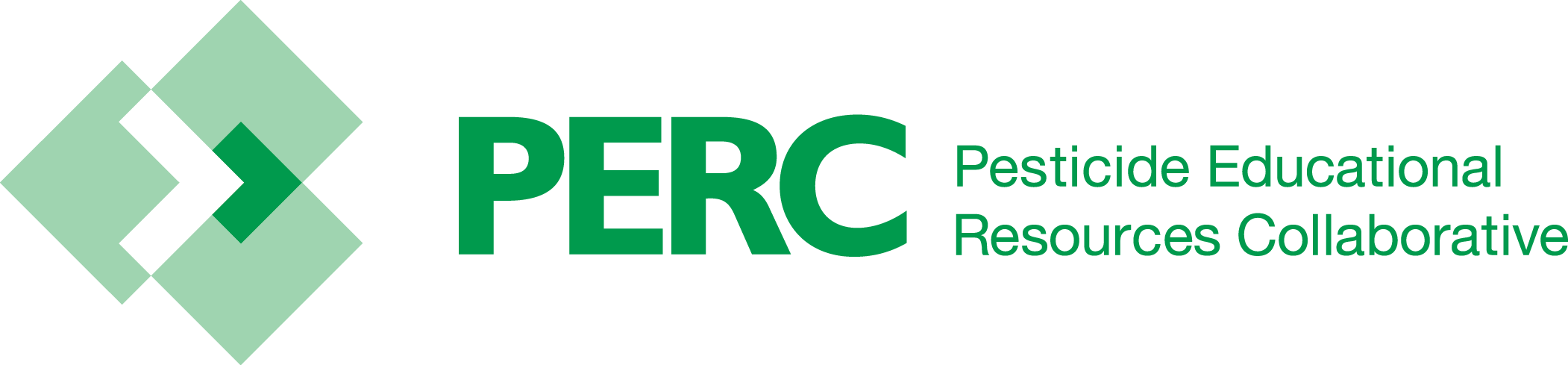 1
6/7/2016
Goals of the Revised WPS
Improve occupational protections 
Reduce acute occupational pesticide exposures and incidents
Reorganize and streamline the rule 
Address concerns related to 1992 WPS
2
[Speaker Notes: Occupational Protections for Workers/Handlers


to make it easier to understand
that was enacted in 1995]
6/7/2016
The Principles of the Worker Protection Standard
3
6/7/2016
Updates to Rules Meant to Inform
4
[Speaker Notes: Pesticide Safety Training is now annual and includes additional points mostly regarding the hazards of pesticides to pregnant women and small children 
Worker Training expanded to 23 points
Hander Training expanded to 36 points
Trainers of Workers or Handlers must be: 
Certified applicators, 
Trainers who have completed an EPA approved train-the-trainer program, 
Or a trainer designated by a State/Tribe/EPA
SDS for all pesticides applied at the facility must be kept in a location accessible to workers and handlers
Workers/Handlers must be able to obtain information about pesticide applications and SDS sheets that occurred when they are/were employed
Worker/Handler may also designate a person in writing to have access to this information
Facilities must now keep pesticide application records, SDS, training records for two years
Outdoor applications of products with REIs Greater than 48 hours must now be posted]
6/7/2016
Updates to Rules Meant to Protect
5
[Speaker Notes: Minimum Age of 18 does not apply to facilities with Family Exemption
Early-Entry Workers must now be informed of:
information about the pesticide application 
specific task to be performed  
amount of time that the worker is allowed to remain in the treated area 
the PPE required by the label 
If a facility is using pesticides that require respiratory protection, handlers must:
Be medically cleared
Fit tested
Instructed on how to use and maintain respirator]
6/7/2016
Updates to Rules Meant to Mitigate
Requirements for decontamination supplies
Water specifications for Workers, Early-Entry Workers, and Handlers 
Eye flush specifications for mix/loaders and applicators 
Information for medical personnel in the case of pesticide exposure
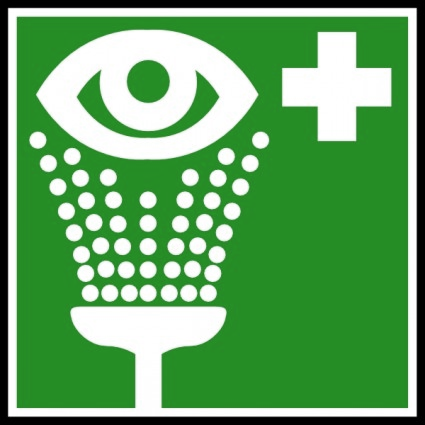 6
[Speaker Notes: Specific requirements for Water for Decontamination:
1 gallon of water for each worker
3 gallons for each handler and each early-entry worker; measured at the beginning of the work period
If handler is mixing/loading a product that requires eye protection, eyeflush water must be immediately available at the mix/load site for handler eye flushing 
If applicator is using a product that requires eye protection, one pint of water must be immediately available to each applicator
Information required to be given to medical personnel includes SDS sheets, pesticide application information, circumstances of exposure]
6/7/2016
Implementation Timeline
7
6/7/2016
Resources
www2.epa.gov/pesticide-worker-safety

www.pesticideresources.org
8
6/7/2016
Contacts
EPA Headquarters 
Richard Pont
pont.richard@epa.gov
Nancy Fitz 
fitz.nancy@epa.gov
EPA Regional Contact
9
[Speaker Notes: EPA Contacts

Full Name		Location	Email Address
Richard Pont		HQ	pont.richard@epa.gov
Nancy Fitz		HQ	fitz.nancy@epa.gov
Andrea Szylvian	R1	szylvian.andrea@epa.gov
Audrey Moore		R2 	moore.audrey@epa.gov
Magda Rodriguez-Hunt	R3	rodriguez-hunt.magda@epa.gov
Randy Dominy		R4	dominy.randy@epa.gov
Justin Mullenix		R4	mullenix.justin@epa.gov
Don Baumgartner	R5	baumgartner.don@epa.gov
Gerardo Acosta	R6	acosta.gerardo@epa.gov
Suzanne Stevenson	R8	stevenson.suzanne@epa.gov
Katy Wilcoxen		R9	wilcoxen.katy@epa.gov
Fabiola Estrada	R9	estrada.fabiola@epa.gov
Derrick Terada		R10	terada.derrick@epa.gov]